Shop Safety Inspections
Program Overview
Shop Inspections Process and Timeline
Preparing for Shop Safety Inspections
EHS staff will identify the responsible person for unit
EHS staff will schedule shop safety inspection (typically 3-4 weeks out)
The annual inspection schedule is posted on the EHS website: https://www.ehs.uci.edu/safety/safety-inspection-programs/_pdf/Shop-Inspection-Schedule.pdf 
EHS inspects shops based on an established criteria checklist
When the inspection report is submitted to the unit, the report is reviewed and the findings are addressed based on established priority levels
Items reviewed during the Shop Safety Inspection
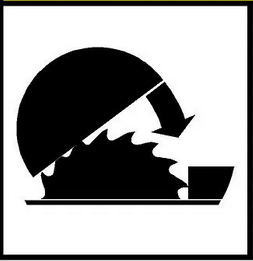 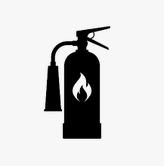 Fire and Life Safety
Machine guarding
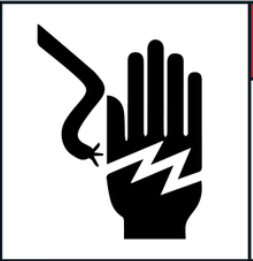 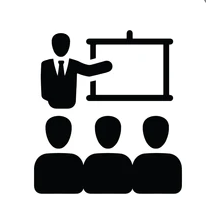 Training Records
Electrical Safety
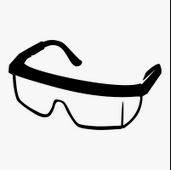 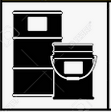 Personal Protective Equipment
Chemical Safety & Storage
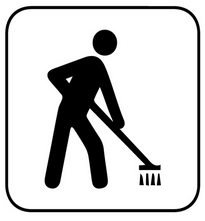 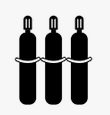 Housekeeping
Pressurized Cylinder Safety
5
Inspection Escalation Process
This high level process ensures accountability in resolving outstanding safety hazards in labs and how EH&S will attempt to obtain closure on lab safety inspection findings.
https://www.ehs.uci.edu/research-safety/pdf/escalation-criteria-and-process.pdf
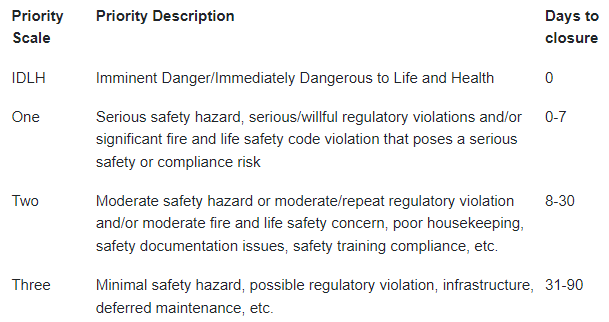 6
Escalation Process
Find the Escalation Flowcharts for:
Research labs - https://ehs.uci.edu/safety/safety-inspection-programs/_pdf/Non-Research-Escalation-Process-Flowchart.pdf 
Non-research areas - https://www.ehs.uci.edu/safety/safety-inspection-programs/_pdf/Non-Research-Escalation-Process-Flowchart.pdf 
If findings are not addressed/corrected by the agreed due date, escalation is initiated by EHS / Safety Unit 
Escalation reports (open findings) are generated monthly and forwarded to the EHS School/unit coordinator and Unit Management 
Open findings are shared with unit leadership (Assistant Dean, department Director, etc.) at the quarterly or biannual EHS school/unit check-in meetings.
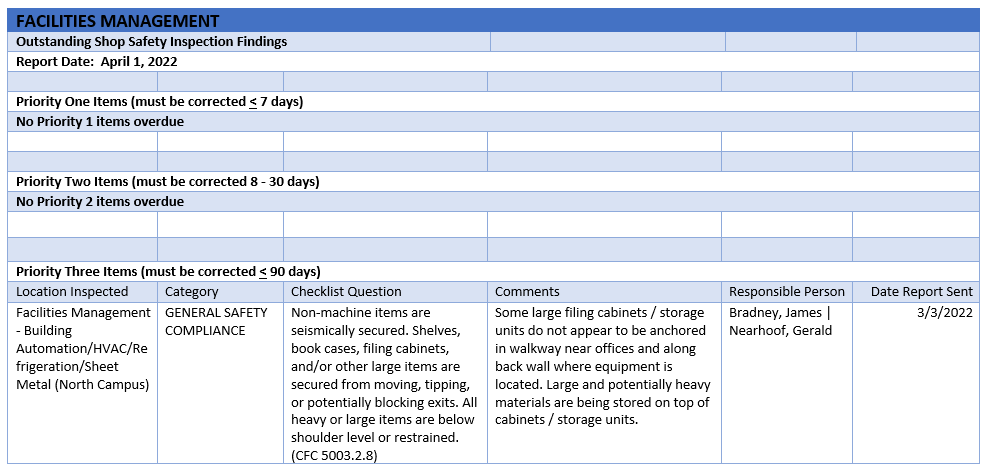 Sample Escalation Report:
Shop Safety Inspection Program Resources
Resources available on the EHS Website:
https://ehs.uci.edu/safety/safety-inspection-programs/index.php

You will find the following material on the website:

Shop Safety Written Program
Safety Training Options (ILT, online training)
UCOP Shop Safety Manual
STOP for Safety
Standard Operating Procedures (SOP)
Inspection Process
EHS Escalation Criteria and Process
Additional information (EHS contacts, other Safety program resources)